Analyser – eksterne for valgt kategori
Analyse av leverandørmarkedets kompleksitet for kategorien
Benyttes til å velge plassering i Kraljic-matrisen
Fakta om markedet
Største leverandører på det norske markedet
Generell markedsinformasjon og markedets størrelse
X
Y
Z
Grossister vs produsenter?
Antall aktører?
Totalmarked I Norge = x mill
Produkter/tjenester
Markedskarakteristikk
Fragmentert?
Størrelse på aktører 
Fragmentering - aktører
Vekst?
Nye aktører?
Spesialisering? Generealisering?
Byttekostnader?
Standardprodukter eller spesialprodukter?
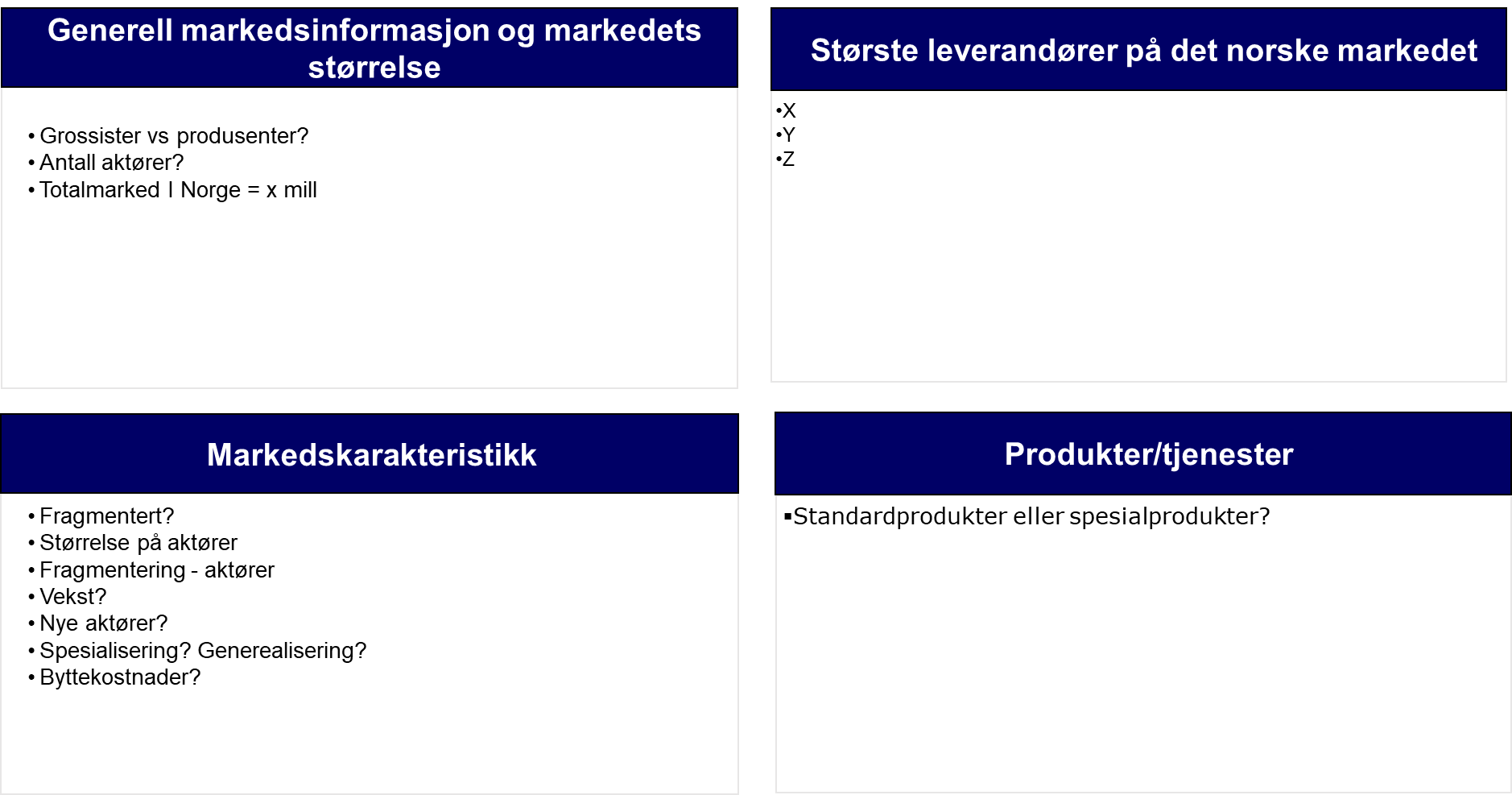 Sjekkliste for markedsanalyse
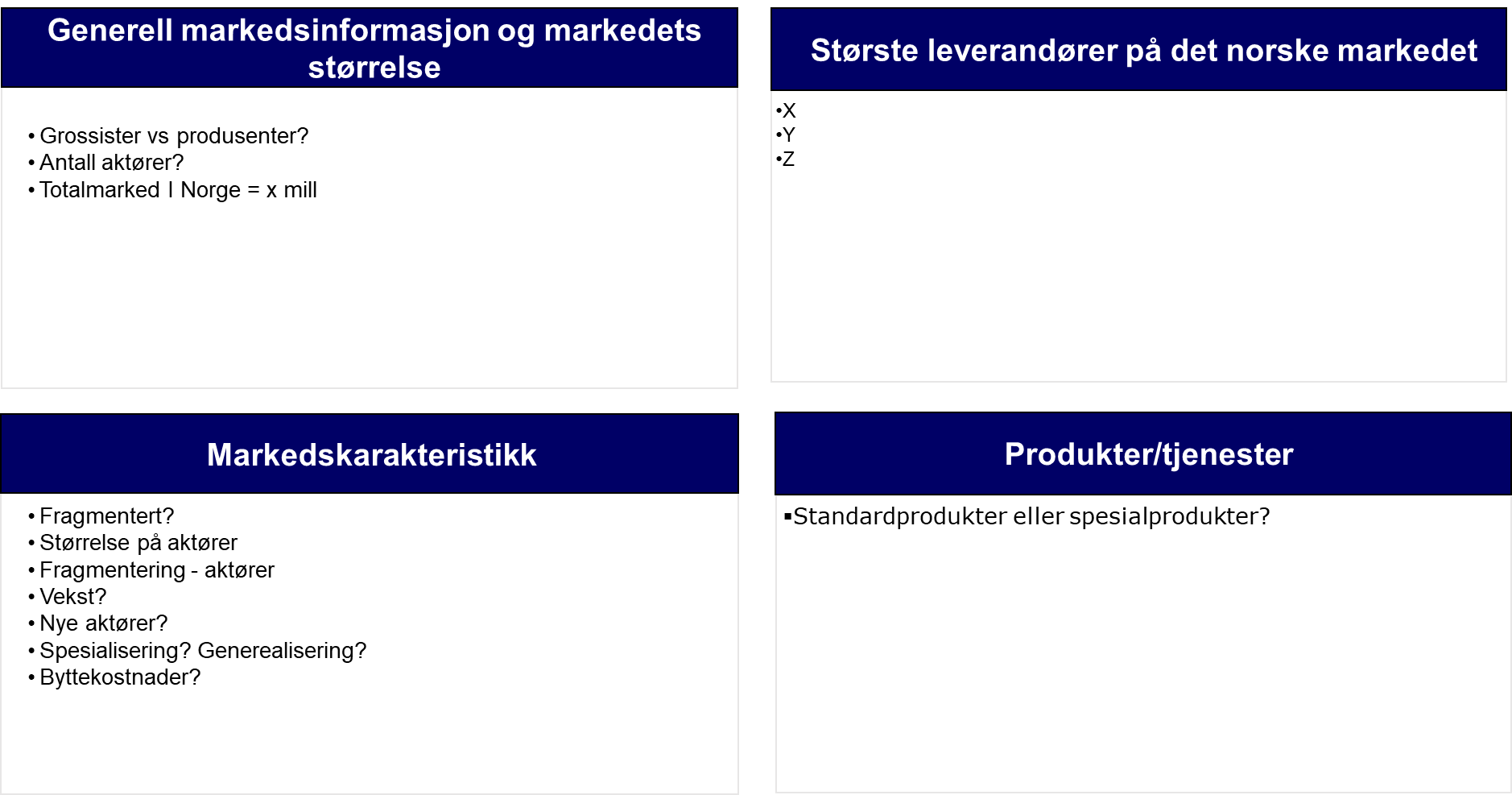 Analysér de største aktørene på markedet: (inn I matrisen)